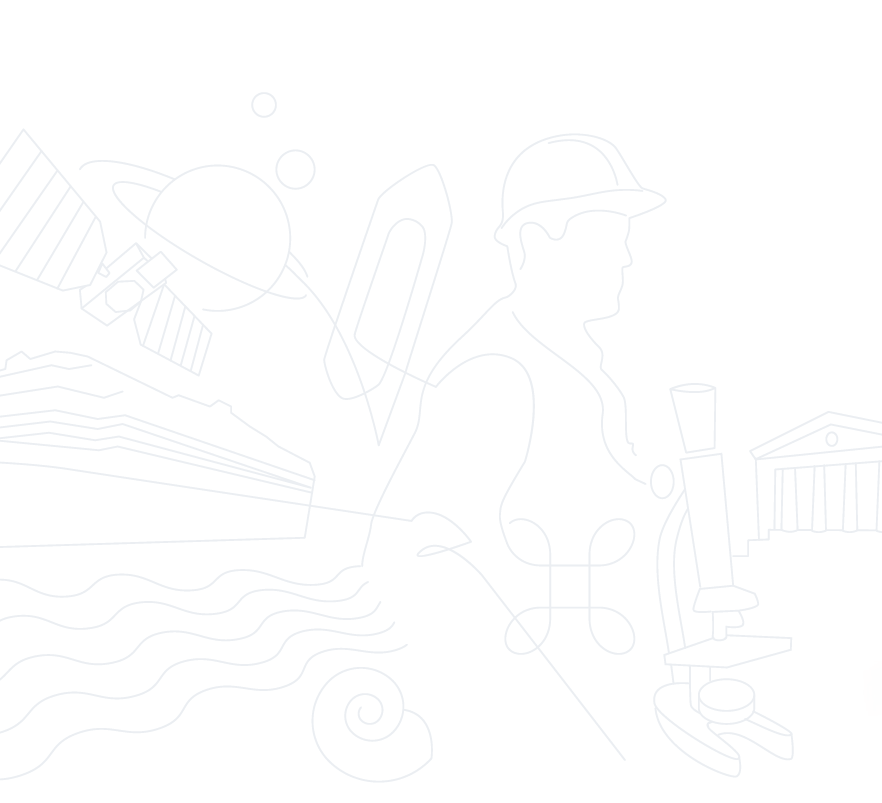 Destinasjon Norge

Regjeringens reiselivsstrategi
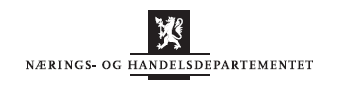 Destinasjon Norge

Reiseliv skaper store verdier
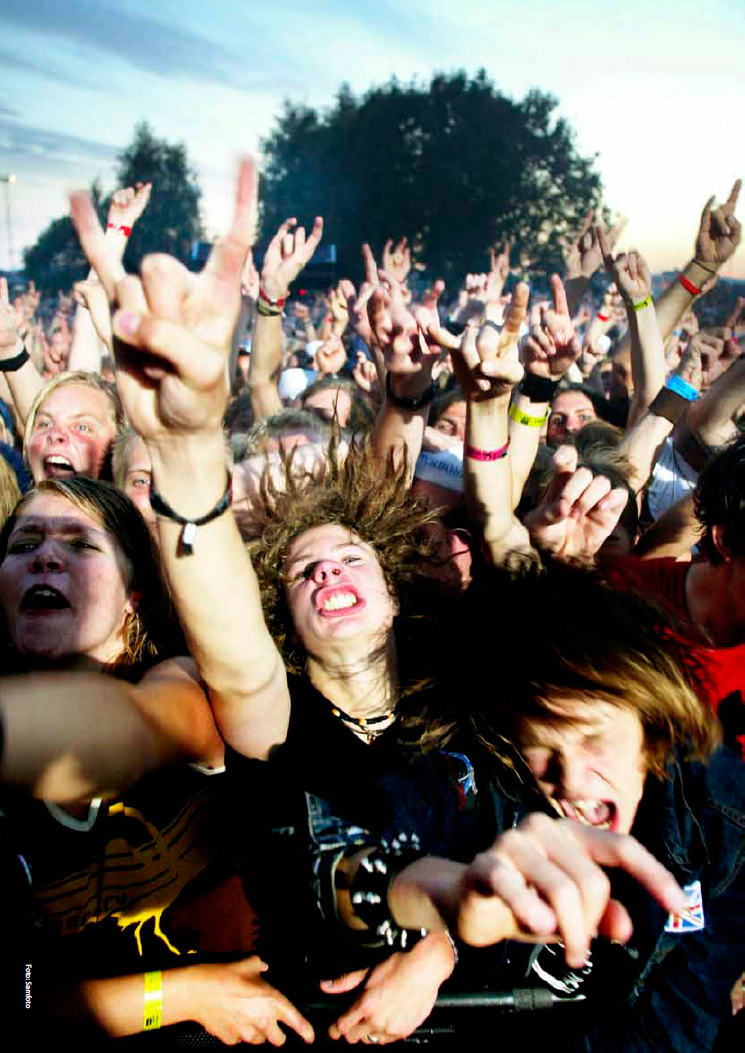 Reiselivsnæringen står for 3,3 prosent av norsk BNP

Sysselsetter 160 000 personer

14 000 bedrifter spredt på alle landets kommuner
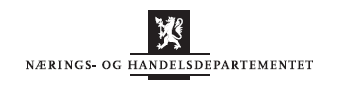 Destinasjon Norge
Nær dobling i verdensturismen mot 2030
2012: Over 1000 mill. turistankomster på verdensbasis
2030: 1900 mill. turistankomster
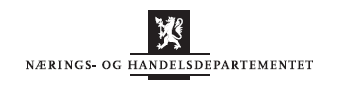 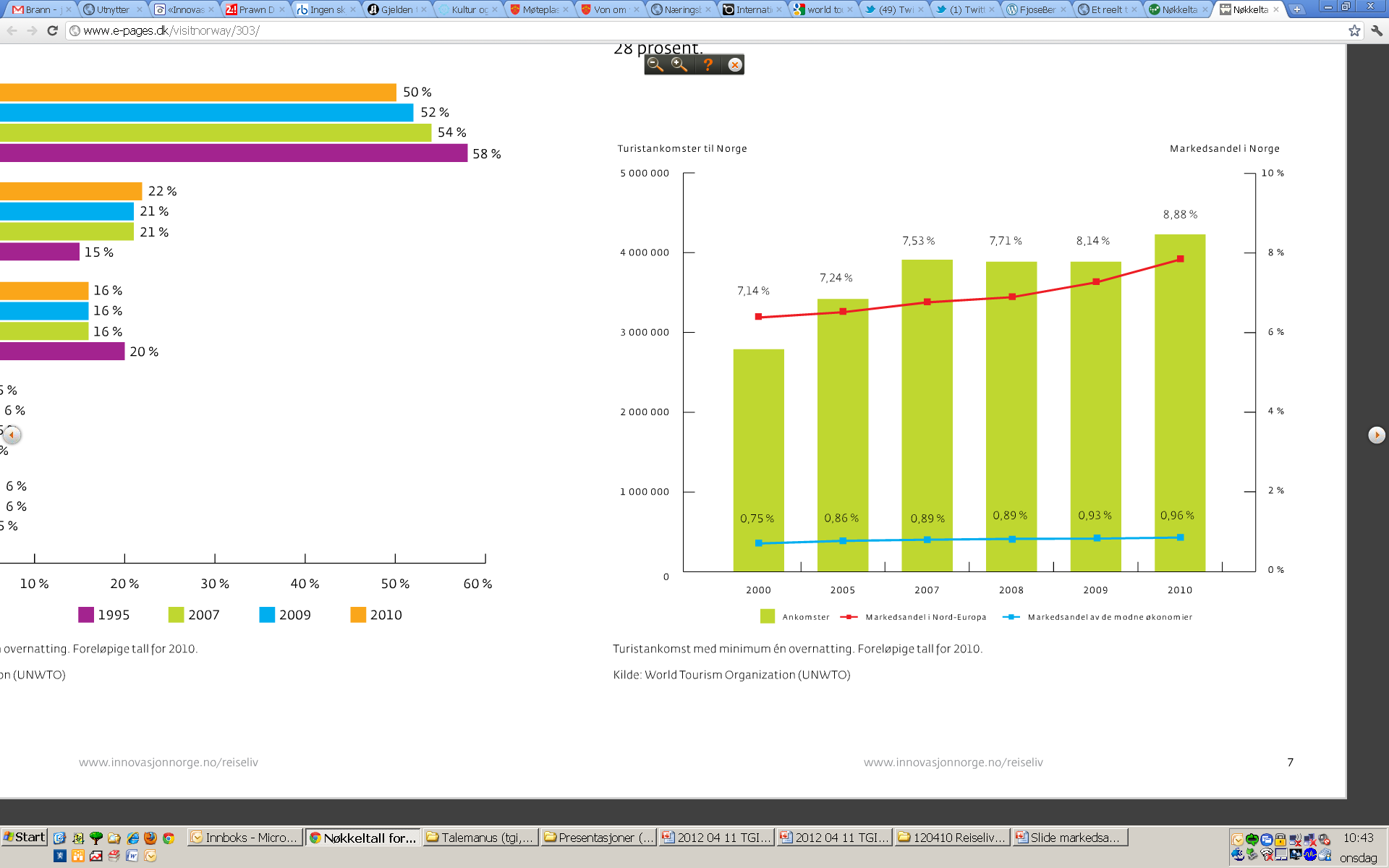 Destinasjon Norge
Hvor utenlandske turister til Norge kom fra i 2011 – Antall gjestedøgn
6  224 000
1 011 000
453 000
353 000
47 000
62 000
65 000
Destinasjon Norge
Utvikling i utenlandske gjestedøgn i Norge fra 2005 til 2011
- 1 %
94 %
24 %
1 %
31 %
130 %
30 %
Destinasjon Norge

Asia er fremtidens marked
Europa og Nord-Amerika
2009: 1 002 mill. mennesker i middelklassen
Asia
2009: 529 mill. mennesker i middelklassen
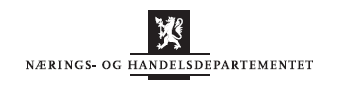 Destinasjon Norge

Asia er fremtidens marked
Europa og Nord-Amerika
2030: 1 002 mill. mennesker i middelklassen
Asia
2030: 3228 mill. mennesker i middelklassen
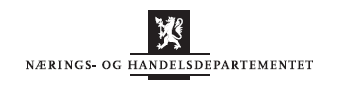 Destinasjon Norge

Særskilte utfordringer
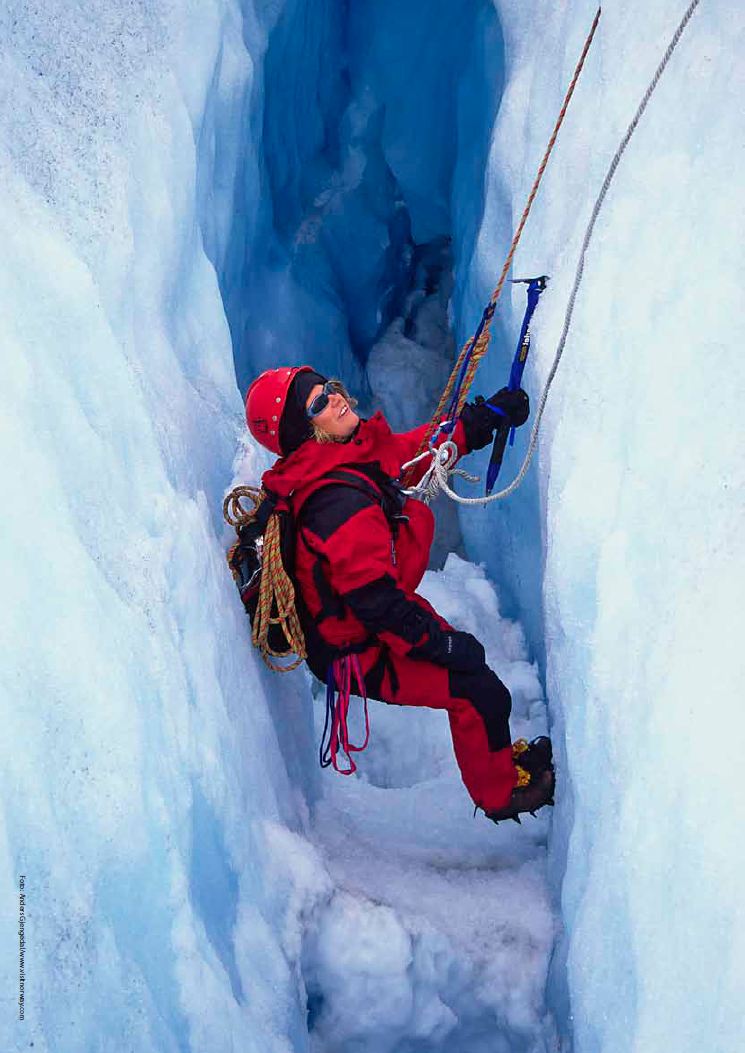 …mange små aktører i ulike bransjer

…berøres av mange politikkområder
…konjunkturavhengig
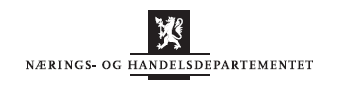 Destinasjon Norge

Mål for reiselivspolitikken
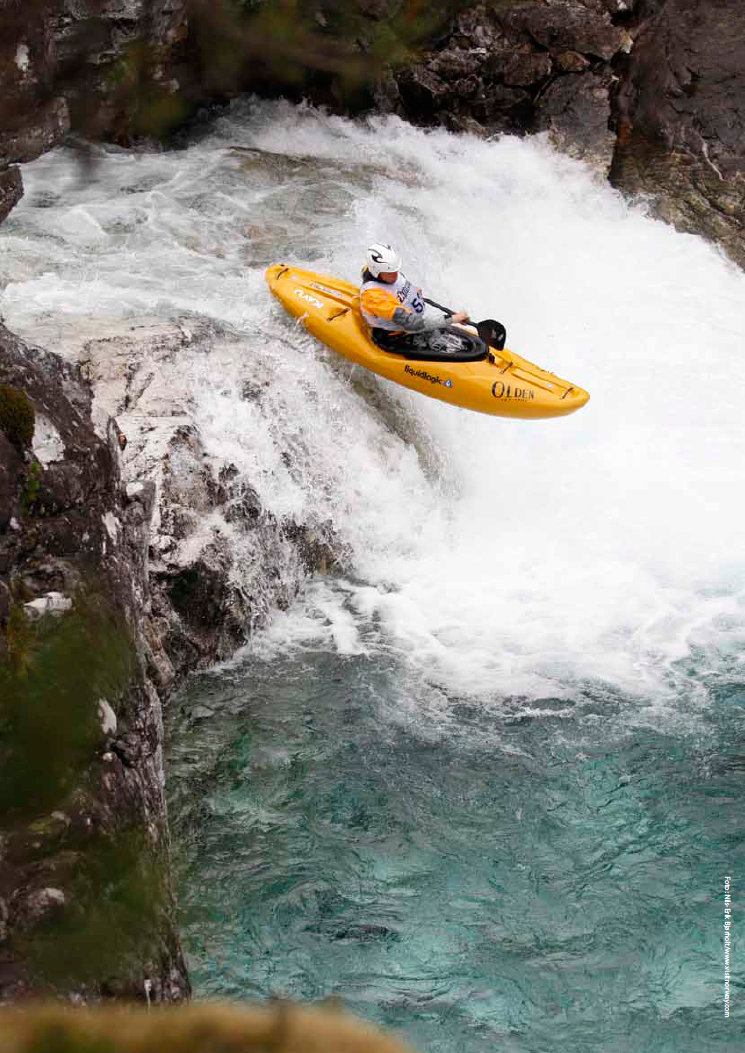 Økt verdiskaping og produktivitet i reiselivsnæringen

Flere helårs arbeidsplasser og mer solide bedrifter, særlig i distriktene

Flere unike og kvalitativt gode opplevelser som tiltrekker seg flere gjester med høy betalingsvillighet
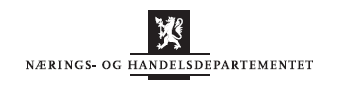 Destinasjon Norge

Innsatsområder
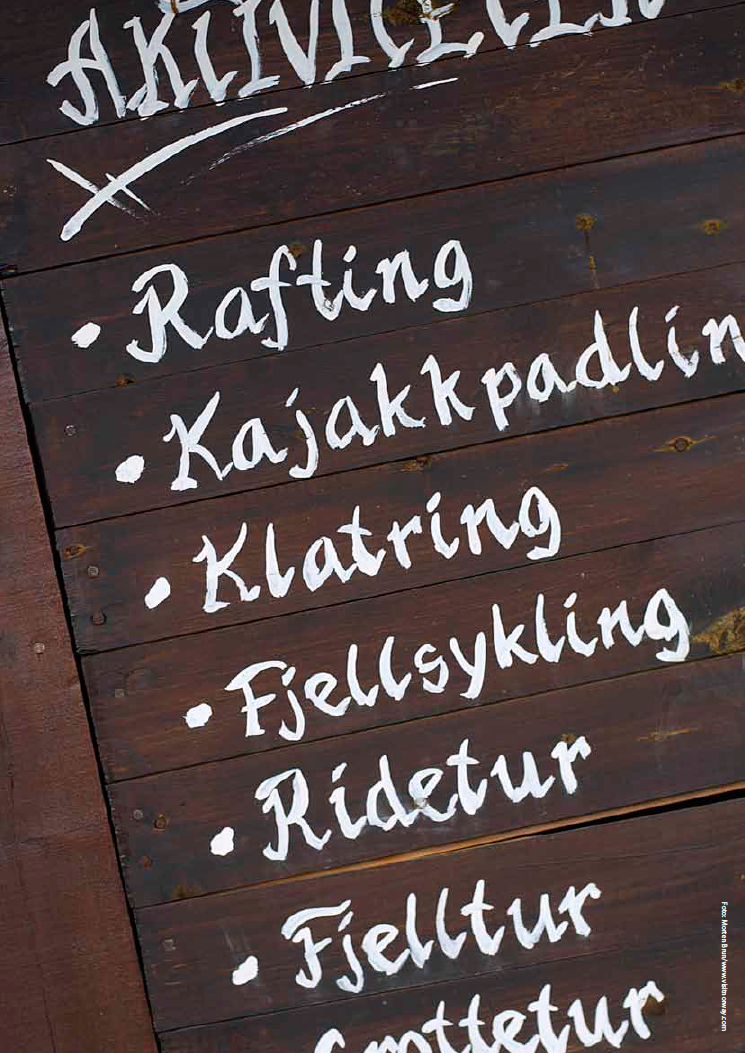 Organisering
 En samordnet reiselivspolitikk
 En bedre reiselivsstruktur

Opplevelses- og reisemålsutvikling

Salg og markedsføring
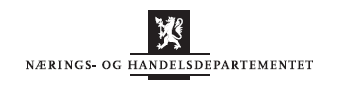 Destinasjon Norge // TILTAK

Organisering
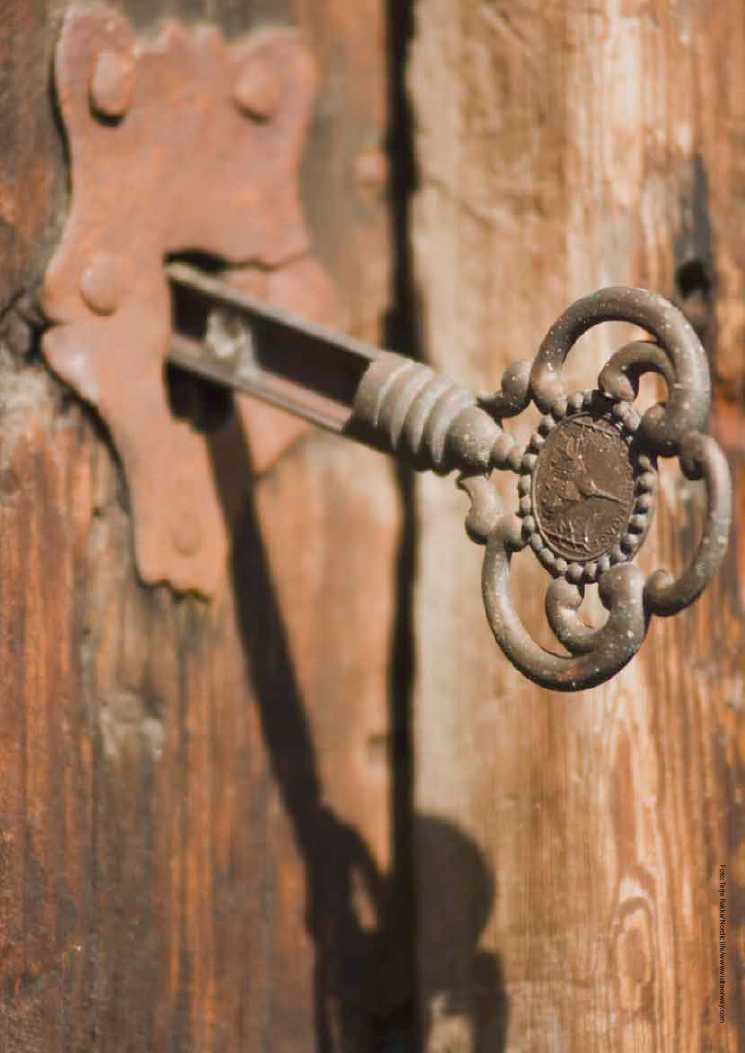 En samordnet reiselivspolitikk

Bedre koordinering mellom departementer

Eget forenklingsprosjekt for reiselivsnæringen

Årlig konferanse om reiselivspolitikk

Etablering av Reiselivsutvalget
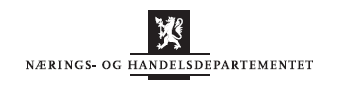 Destinasjon Norge // TILTAK

Organisering
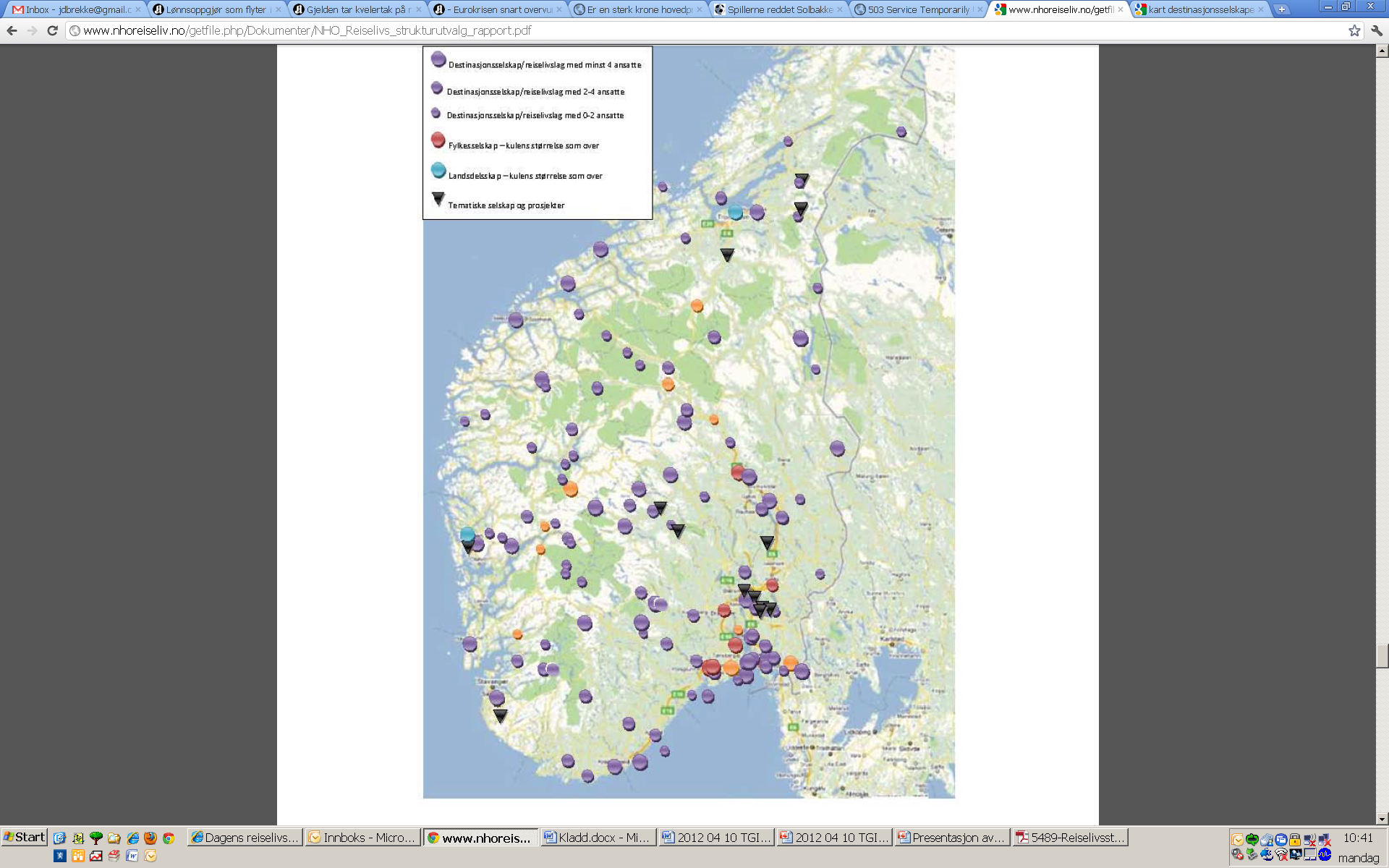 En bedre reiselivsstruktur

Færre destinasjonsselskap

Landsdelsselskaper blir morselskaper i ny struktur

Incentivordning skal stimulere til strukturendring
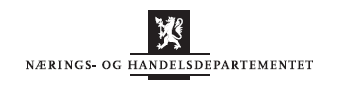 Destinasjon Norge // TILTAK

Reisemålsutvikling
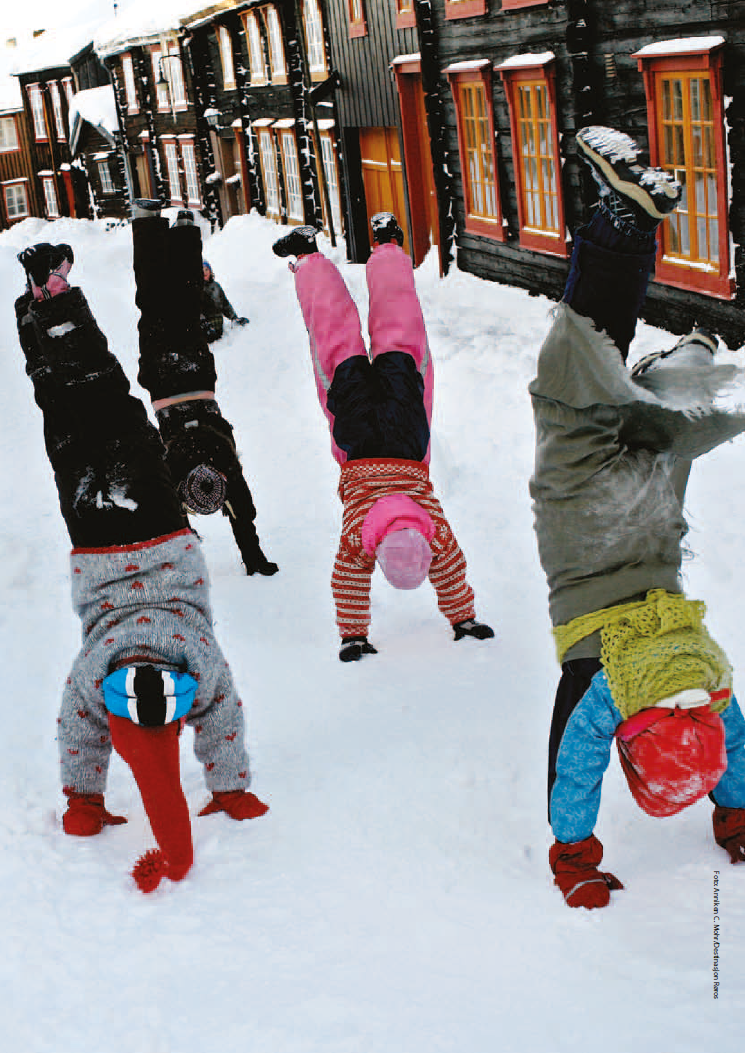 Det legges bedre til rette for økt samarbeid i reiselivsnæringen og mellom reiselivsnæringen og andre næringer

Mer bruk av natur- og kulturarven vår i reiselivssammenheng

Reiseliv og kultur i kommende handlingsplan for kultur og næring

Bruke pilegrimstradisjonene til reiselivssatsing
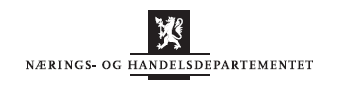 Destinasjon Norge // TILTAK

Reisemålsutvikling
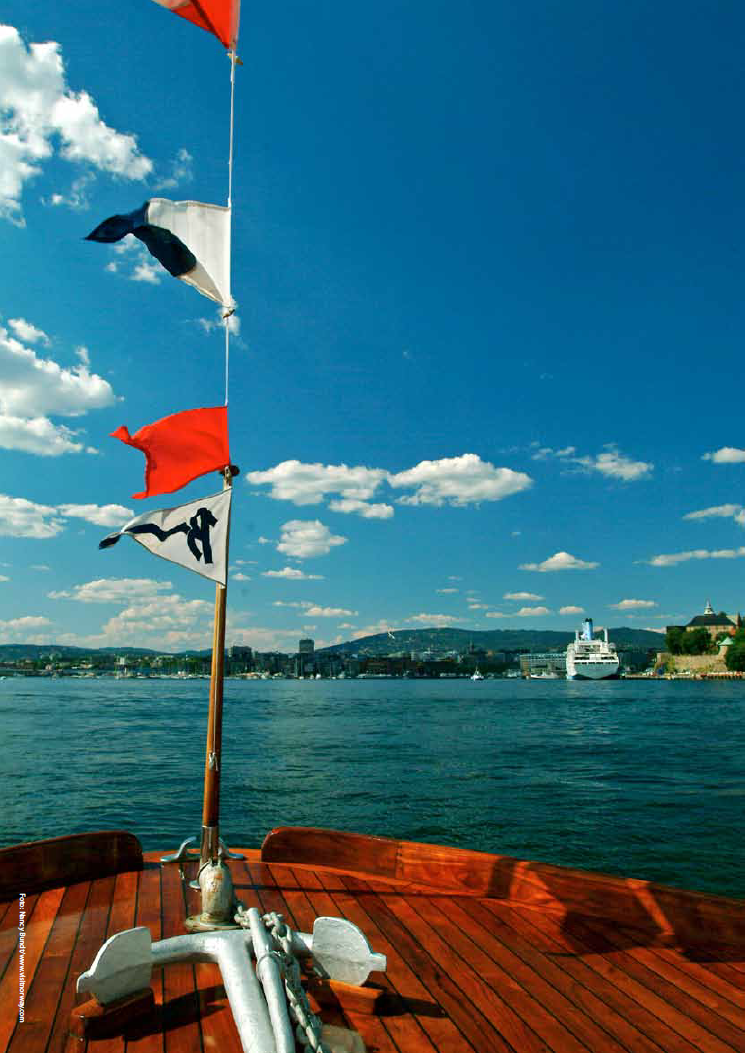 Innovasjon Norge gjennomfører et cruiseprosjekt.

Bedre kart og skilting av og på reisemål.

Økt produktutvikling i tilknytning til verneområder og nasjonale turistveger

Bedre utnyttelse av matnæringen i reiselivssammenheng.

Bedre samspill mellom kultursektoren og reiselivet.
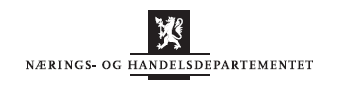 Destinasjon Norge // TILTAK

Reisemålsutvikling
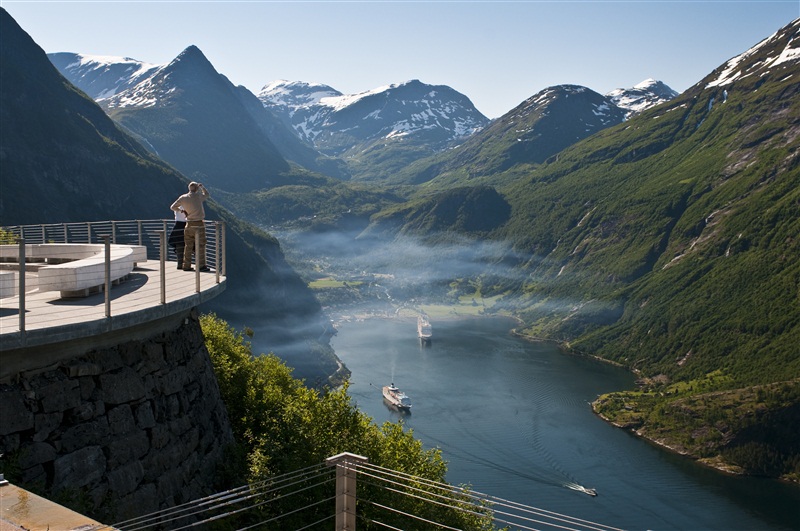 Bedre utvikling av reiselivsprodukter langs de nasjonale turistveiene

Etablere et operativt markedssamarbeid mellom Statens Vegvesen, Innovasjon Norge og landsdelsselskapene.

Utlyse en konkurranse i norsk reiselivsnæring om hvordan nasjonale turistveger kan utnyttes på best mulig måte i næringen.

Satsingen på mat langs nasjonale turistveger i regi av Landbruks- og matdepartementet videreføres.
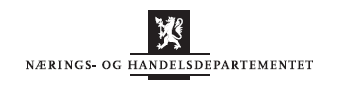 Destinasjon Norge // TILTAK

Reisemålsutvikling
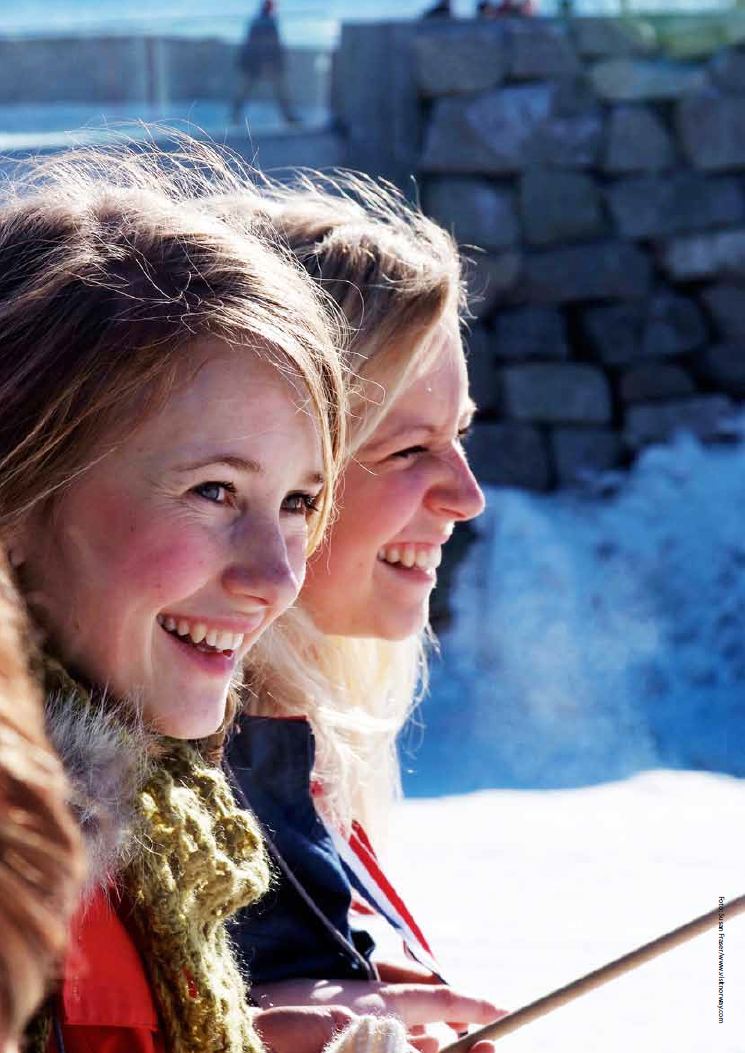 Det satses mer på å øke kompetansen i reiselivsnæringen

Prosjektet ”Utviklingssenter for reiselivsnæringen” videreføres og styrkes.

Støtte til tiltak for å bedre rekrutteringen til reiselivsbransjen prioriteres.

Sørge for at en samlet oversikt over kompetansehevende kurs er tilgjengelig for reiselivsnæringen.

Øke antall holdte kurs av Innovasjon Norge.
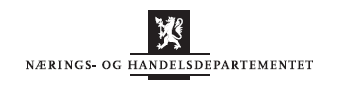 Destinasjon Norge // TILTAK

Reisemålsutvikling
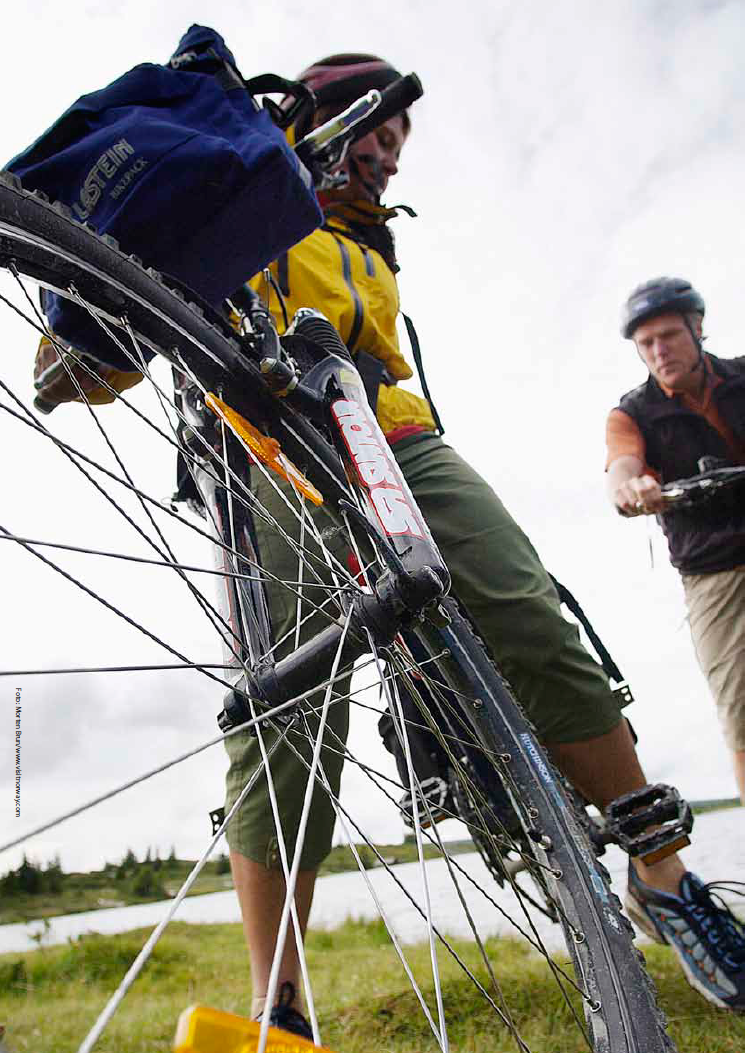 Det legges bedre til rette for innovasjon i reiselivsnæringen

Det etableres en egen inkubator for reiselivsnæringen i regi av SIVA.

Økt stimulering til entreprenørskap i reiselivsnæringen.

Økt stimulering til bruk av ny teknologi i reiselivsnæringen. 

Nytt forskningsprogram: Brukerstyrt reiselivsforskning
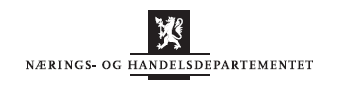 Destinasjon Norge // TILTAK

Salg og markedsføring
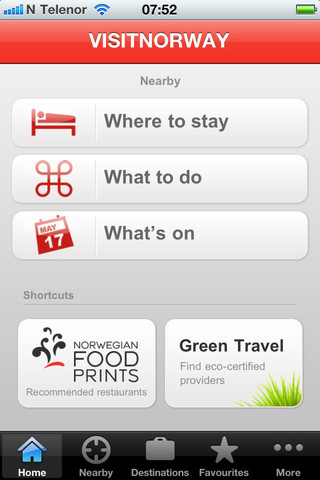 Samarbeidet mellom Utenriksdepartementet og Innovasjon Norge for å styrke Norges internasjonale omdømme videreføres.

Utvikle bookingløsningen BookNorway på alle relevante språk visitnorway.com har utgaver av.

Utvide innholdet på BookNorway til å omfatte flere produkter og tjenester, herunder helhetlige pakketilbud.
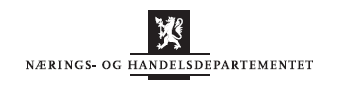 Destinasjon Norge // TILTAK

Salg og markedsføring
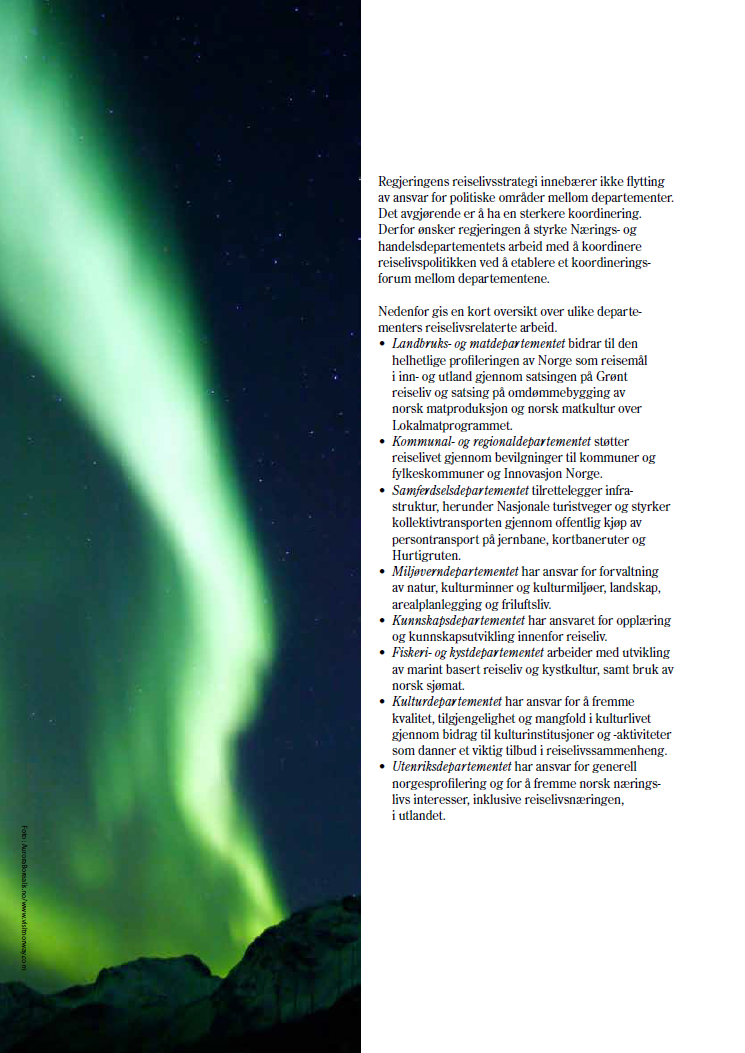 Bedre utnyttelse av tildelte utmerkelser og andre natur- og kulturbaserte fortrinn Norge har i den internasjonale markedsføringen.

Styrke formidlingen av helhetlige produktpakker som tilbys, samt stimulere til utvikling av nye pakker.

Det utvikles en handlingsplan for bedre koordinering av salgs- og distribusjonsleddet med markedsføringen av Norge som reisemål.

Inkludere incoming-aktører i arbeidet med ny handlingsplan.
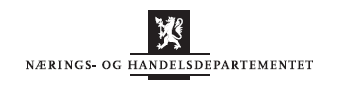 Destinasjon Norge // TILTAK

Salg og markedsføring
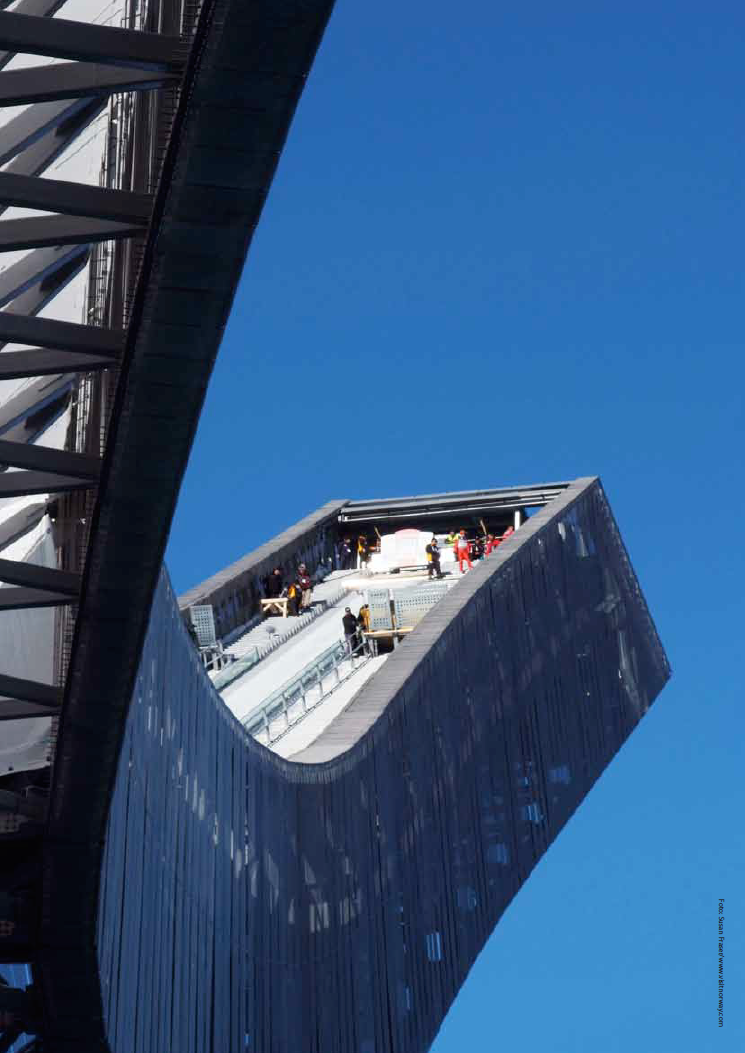 Innovasjon Norges markedsføringsarbeid skal evalueres.

Sørge for at markedsføringsmidlenes salgseffekt evalueres jevnlig.

Bruke næringens egen erfaring i utformingen av markedsføringsstrategier.
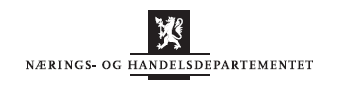 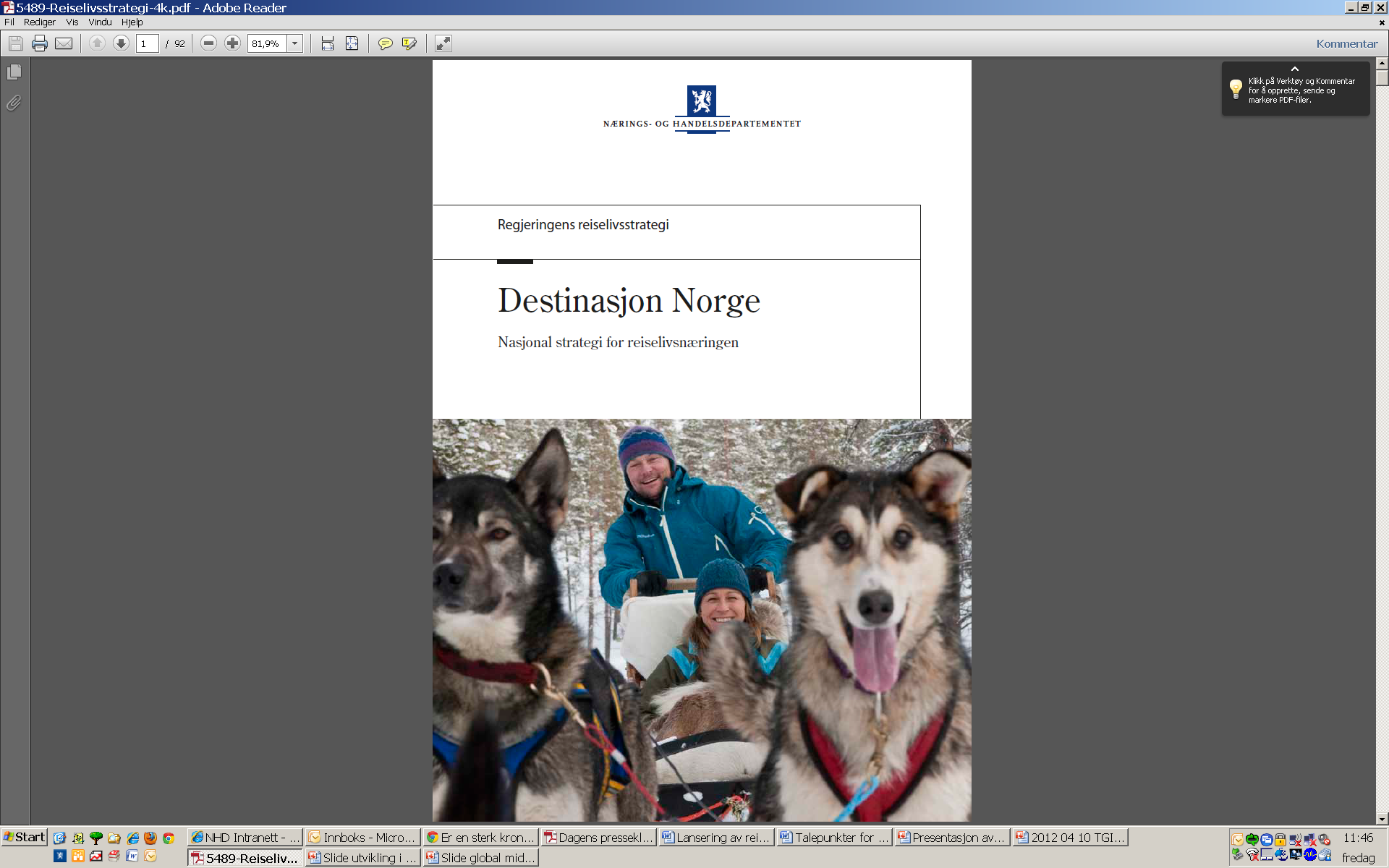